Ética na era da tecnologia
Grupo: 
Daniel de Barros Veiga – Nº 7976349
Paolo Lardera – Nº 7141567
Ricardo Yudi- Nº 7236281
Victor Placeres Borges –Nº 7141592
Ética na era da tecnologia
Nas organizações, questões éticas e sociais, assumem papel importante, evidenciado pelas relações de mercado que ocorrem em nível global utilizando as tecnologias da informação (TI) que fazem a transmissão instantaneamente. Isso facilita para os gestores o acesso e disseminação de informações, possibilitando decisões com menos incertezas e aumento da capacidade e eficiência operacional. Considerando que a TI lida diretamente com todas as informações e o controle de dados importantes e sigilosos, é necessário o uso ético e responsável.
As vantagens que a TI propicia fizeram com que seja mais utilizada. Por isso, o uso suscita questões éticas para indivíduos e sociedades, porque criam oportunidades de mudanças que podem se tornar ameaças aos padrões de distribuição de poder, dinheiro, deveres e obrigações.
As questões polêmicas se relacionam a violação de privacidade, o uso não autorizado de informações cadastrais, possibilidade de fraudes e disseminação de informações confidenciais.
A importância da ética na era da tecnologia
A ética deve ser utilizada para determinar os valores que estabelecem as fronteiras morais no desenvolvimento e no uso responsável de sistemas de informação.
A criação de códigos de ética seria um norteador moral entre os membros e usuários de uma organização.
Com códigos assertivamente atualizados se obtêm uma ferramenta eficiente. 
A integridade de quem trabalha neste ramo, assim com em qualquer outro, de acordo com o contexto apresentado, deve ser empregada em todos os seus atos, tendo em vista à segurança, o respeito e a dignidade das pessoas envolvidas no processo desenvolvido.
Desafios
Ainda não há um conselho de classe para os profissionais de TI e os debates e códigos existentes são feitos de forma isolada, não havendo uma discussão que envolva sociedade, indivíduo e políticos.
Deixar claro e convencer os usuários das mudanças proporcionadas levando em conta a privacidade, propriedade, prestação de contas, qualidade do sistema e qualidade de vida são importantes que sejam discutidas e disseminadas a todos.
O comportamento ético do profissional de TI
Ainda não há um Código de Ética que atenda especificamente os profissionais da Tecnologia da Informação no Brasil.
Sendo assim cabe aos gerentes desenvolver uma política interna que abranja o comportamento dos mesmos e seja pautada na missão, visão e valores da própria empresa, cabendo a ele também a verificação do cumprimento destas normas.
Ao ser verificada conduta antiética no funcionário, este pode sofrer advertências, ser demitido ou nos casos mais graves, pode ser preso já que os atos danosos ou criminosos cometidos no âmbito informacional estão presentes não só nas empresas, mas no cotidiano das pessoas, causando complicações, desconforto social, e até perdas econômicas. Estes crimes são punidos através da Lei no 2.848.
O profissional da área de TI deve estar ciente que o poder e a responsabilidade estão entrelaçados em todas as atividades que fazem parte do seu dia-a-dia.
Faz-se necessário a identificação das questões éticas, e o conhecimento mais aprofundado sobre o comportamento humano e seus desdobramentos, avaliando atitudes para que se possam encontrar soluções que atendam estes problemas de forma eficiente.
Impactos na Contabilidade
Em prejuízo de outros...
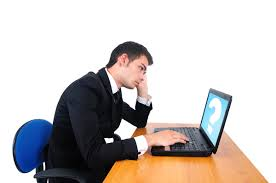 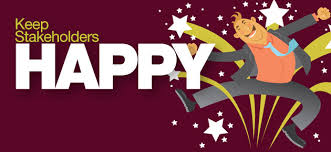 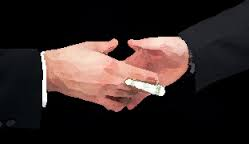 Utilização proposital de práticas contábeis inadequadas e/ou omissões de informações com o objetivo claro de mascarar as Demonstrações Financeiras.
Tipos de Fraudes
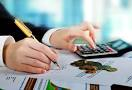 Contábil
Operacional
Fiscal
Financeiro
Vítimas
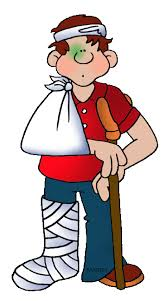 Empregados
Fronecedores
Clientes
Indivíduos estranhos a empresa
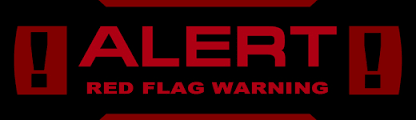 Red Flags
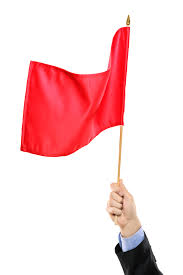 Receita
Despesa
Outras áreas
Boa Governança corporativa
Impacto para o profissional contábil
- Nota Fiscal Eletrônica (NF-e); 
- Escrituração Contábil Digital (ECD);
- Escrituração Fiscal Digital (EFD);
- EFD-PIS/COFINS (em produção e implantação);
- 100  Livro de Apuração de Lucro Real Eletrônico (e-Lalur) (em estudo);
- Escrituração Fiscal Digital Social (EFD-Social ou e-Fopag) (em estudo) e,
- Central de Balanças (em estudo)
Impacto para o profissional contábil
O SPED é uma iniciativa do fisco em obter a participação de vários envolvidos do mundo contábil (representantes da sociedade, demais órgão e autarquias) em um projeto de legislação que define as práticas comuns na aplicação e desenvolvimento da contabilidade digital, demonstrando uma inovação na criação de algo coletivo e não impositivo.
Impacto para o profissional contábil
Ss sistemas digitais somente terão êxito e eficácia se os dados obtidos representarem com fidelidade, a realidade patrimonial dos clientes ou da própria empresa, sendo de suma importância que o contador ressalte e dê relevância aos dados que servirão de base contábil às informações.diante disto, fatores hão de serem observados
Sistemas de Ações
Caso Galleon Group
	O fundo hedge Galleon Group fechou em Outubro de 2009 depois de um escandalo de trocas de informações privilegiadas.
	O exemplo mostra como apesar de um sistema complexo, feito para ser extremamente seguro, as pessoas que estão por tras dele ainda tem o poder de manipulá-lo a seu favor.
Sistemas Bancários
Caso Bear Steams
	O banco de investimento Bears Stearns que em 2 meses sofreu a queda no valor de 93 dólares para 2 dólares por ação, é um caso que mostra como o sistema bancário não estava praparado para tudo.
	Entregando muito mais crédito do que possuia a empresa estava com seu valor alavancado em 35 vezes quando investidores nervosos queriam reaver os ativos investidos na empresa.
	Havendo mais ética na formulação desses sistemas, o problema poderia ser evitado, impedindo que o banco pudesse fazer tantas transações acima do que consegue cobrir.
Sistemas Fiscais
Receita Federal
	A cada ano a Receita melhora o seu sistema, aumentando a capacidade de identificar fraudes nas declarações do imposto de renda dos contribuintes.
	A Receita possui hoje, ferramentas capazes de identificar os computadores de escritórios de contabilidade responsáveis por irregularidades.
Referências
ARRUDA, M. C. C. Indicadores de clima ético nas empresas. RAE: Revista de Administração de Empresas, São Paulo, v.40, n.3, p.26-35, jul/set. 2000. 
BEAL, Adriana – Gestão Estratégica da Informação. São Paulo: Atlas, 2002.
CASTELLS, Manuel. A era da informação, economia, sociedade e cultura. São Paulo: Paz e Terra, 2000. 
JACOMINO. D. Você é um profissional ético? Você S.A., São Paulo, v.3, n.25, p.28-37, jul. 2000.
NASH, L. Ética nas empresas: boas intenções à parte. São Paulo : Makron Book, 1993. 170p. 
SROUR, R. H. Poder, cultura e ética nas organizações. Rio de Janeiro: Campus, 1998. 340p.